Central Massachusetts
Regional Planning
Session II
Monday, July 24, 2017
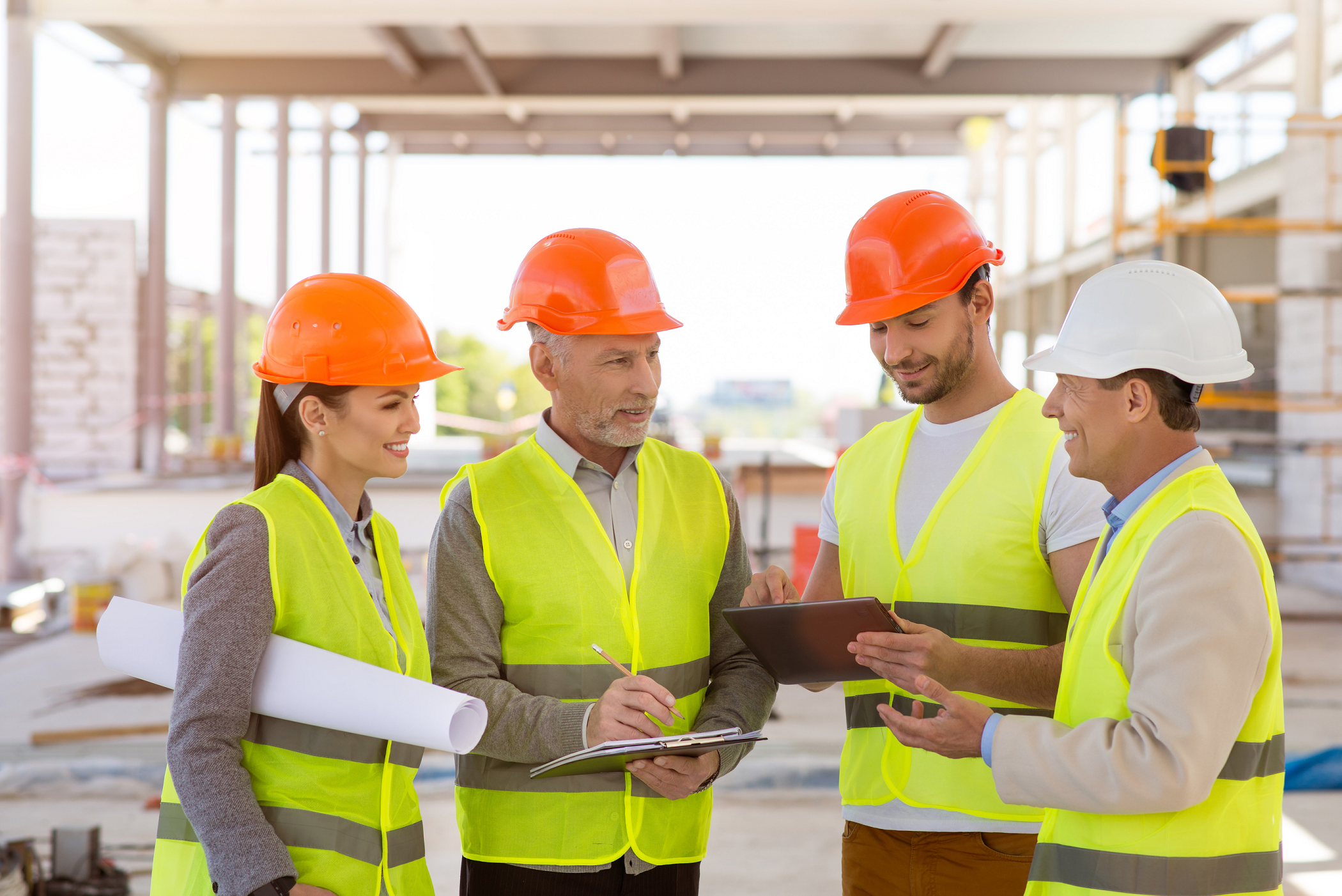 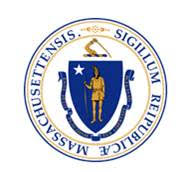 1
Introduction
Objectives
Confirm regional criteria to select high priority industries and occupations
Confirm regional high priority industries and occupations
Confirm top demographic, labor pool, and talent pipeline considerations impacting workforce skills gaps
2
[Speaker Notes: Bob]
Introduction
Agenda
Regional Planning Context
Regional planning timeline
Blueprint structure
Regional Demographic Context
State and Regional Demographics on the Workforce
Framing the Data Process to Identify Priority Industries/Occupations
Region’s Preliminary Criteria
Confirming Industry Priorities
Review Occupational Gap Priorities
Data Tool
3
[Speaker Notes: Bob]
I.	Regional Planning Context
4
[Speaker Notes: Bob]
Regional Planning Context
Why is this important?
State
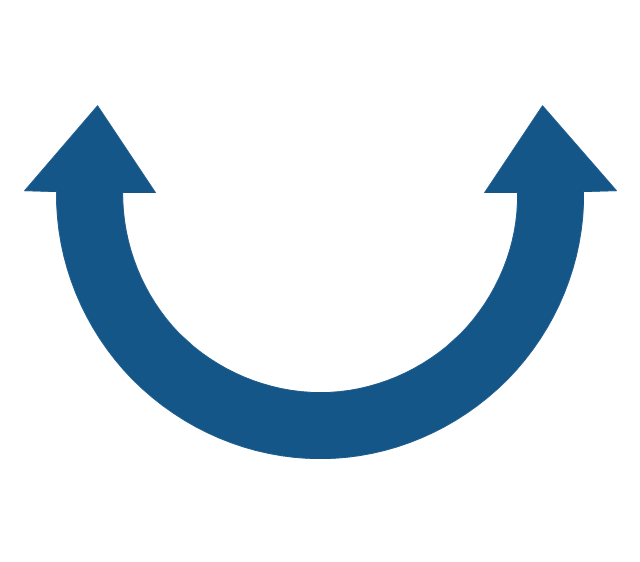 Labor Market Blueprints inform State-level planning and program alignment
Regional
Workforce Skills Cabinet
Integrated Planning and Program Alignment
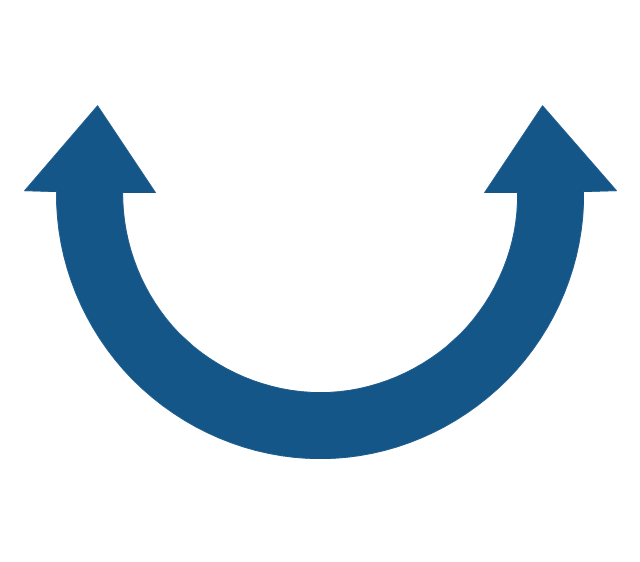 Local organizations collaborate to create Labor Market Blueprints
Local
5
[Speaker Notes: Bob]
Regional Planning Context
Regional Planning Timeline
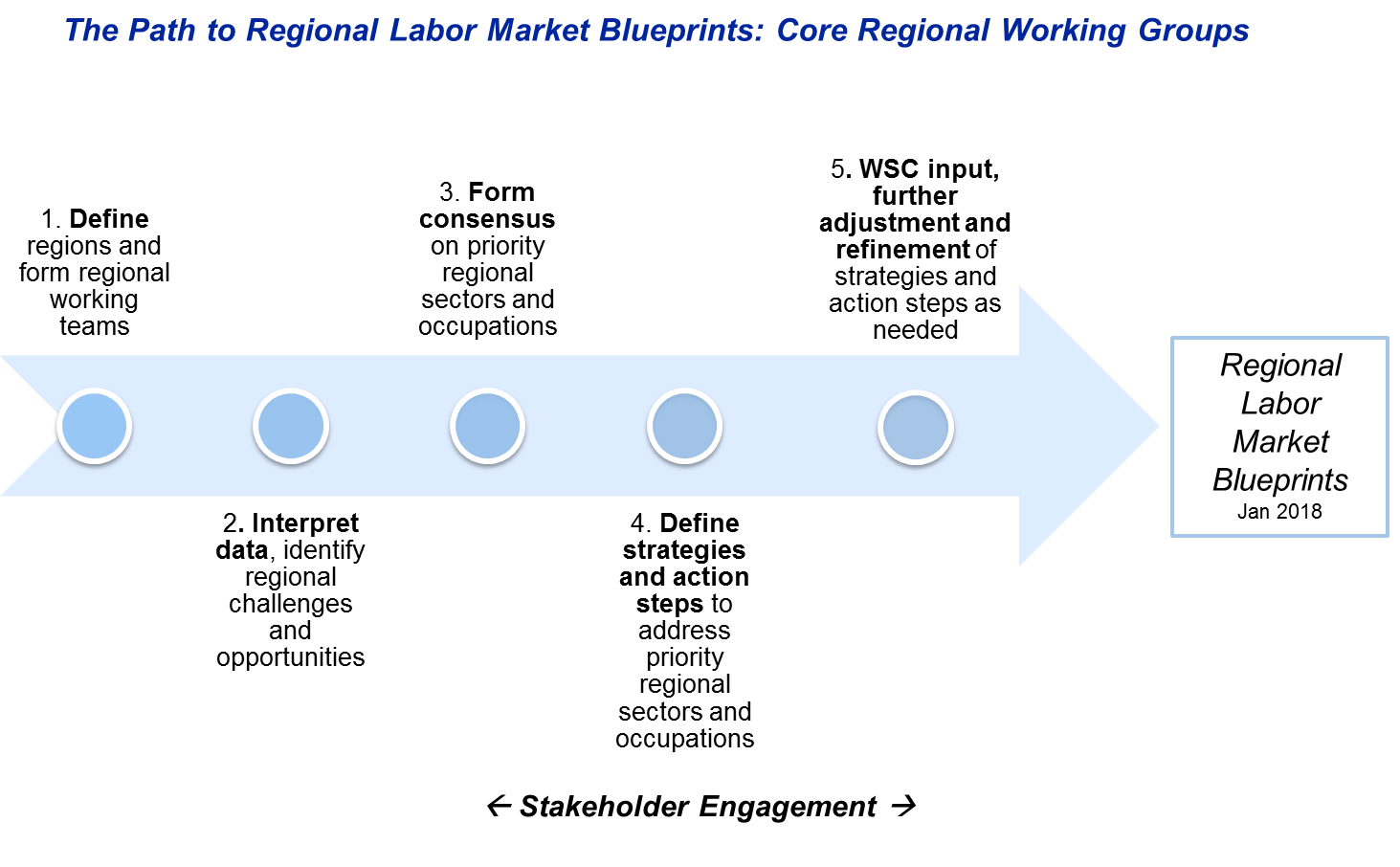 November
In Progress
Completed
Aug - Oct
In Progress
6
[Speaker Notes: Bob]
Regional Planning Context
Blueprint Review – Identify Strategies for Skill Gaps
 Session I
 Session II
 Sessions I-II
 Sessions III-IV
 Sessions III-IV
7
[Speaker Notes: Bob]
Regional Planning Context
Framing the conversation: What is a skills gap?
Changes in demand (jobs) or supply (people) can impact the skills gap.
8
[Speaker Notes: Bob
Worker Gap
Education Gap
Skills Gap
- With that in mind, let’s look at where you left off last time. You were able to narrow down the things that are important to you as a  region, and some preliminary industries. Now, we want to make sure that you incorporate this definition of skills gap and information about workforce challenges in your region as you make final determinations.]
I. Regional Demographic Context
9
Demographic Deep Dive
Projected State Population Growth by Age, 2010-2035
The share of older residents is increasing, while the share and number of the working age population is declining.
Census 2010 
Population: 6,547,629
Projected 2035 Population: 7,319,469
Census 2010 Working Age
Population: 3,666,672
Projected 2035 Working Age Population: 3,659,734
10
UMass Donahue Institute, Long-term Population Projections for Massachusetts Regions and Municipalities, March 2015
[Speaker Notes: Marina
The total population is projected to increase slightly over time
However, when looking at age brackets, we see that the population is aging
We also see that the number of working age people is decreasing both as a share of the population and in raw numbers
…So I am never getting my social security]
Demographic Deep Dive
State Trends, Race/Ethnicity and Place of Origin
Massachusetts population growth is driven by immigration and growth in diverse populations.
11
Source: Commonwealth Corporation via 2000 Census, 2012-2014 American Community Survey, PUMS.
[Speaker Notes: Marina
Massachusetts population is growing (more slowly than the nation, not shown here), and still relies primarily on immigration for this growth. The Umass Donahue Institute Population Estimates Program recently reported that while immigration still drives our population growth, some net natural increase (births vs. deaths) has also occurred. The race/ethnic mix of our population is also increasingly diverse.

In the future, we’ll plan to base off of 2010 Census or 2008-2010 ACS data here (can’t use previous analysis data due to inconsistencies).  The length of the period may overstate the pace of change, and so adding more data points could help us understand more.  The Umass Donahue Institute Population Estimates Program recently reported that while immigration still drives our population growth, some net natural increase (births vs. deaths) has also occurred.  They report our population is growing more than twice as rapidly as it did on average from 2000 to 2010 (though that doesn’t say a lot, given how slow that was, too).  Since 2010, our population has grown by an average of 46,792 persons, or 0.7%, per year.

More: http://www.massbenchmarks.org/statedata/data/UMDI_State_Pop_2015.pdf
And by county: http://pep.donahue-institute.org/countypop2015/MA_CountyPop2015.pdf]
Demographic Deep Dive
Regional Trends, Race/Ethnicity
The total population in Central Mass has increased slightly over the past ten years, driven by growth in minority populations that counteracts a decline in the white population.
Total Population Estimate: 835,299 
 2011-2015 Average
Race
Ethnicity
12
Source: American Community Survey, Selected Characteristics of the Total and Native Populations of the United States, 5 Year Averages 2011-2015
[Speaker Notes: Marina
 
- Regionally, Pioneer Valley is still heavily white, but we see relatively significant changes in minority populations that mirror those of the state]
Demographic Deep Dive
Regional Trends, Place of Origin
Just over 2/3 of Central MA was born locally. The share of foreign-born residents has increased by 8%, while the number of out of state migrants has decreased slightly.
13
Source: American Community Survey, Selected Characteristics of the Total and Native Populations of the United States, 5 Year Averages 2011-2015
[Speaker Notes: Marina]
Demographic Deep Dive
Regional Trends, Education
Although much of Central Mass is highly educated, a significant portion of residents require language or basic skill remediation.
Total Population Estimate, 25+: 566,676
Total Population Estimate, 18+: 649,061
14
Source: American Community Survey 5 Year Averages 2011-2015
[Speaker Notes: Marina]
Demographic Deep Dive
Regional Commuter Patterns
Central MA employers face a net loss of approximately 70,000 employees who leave the region for work.
102,875
Employed in Region but Living Outside
201,039
Living and Employed in Central MA
170,854
Living in Region but Employed Outside
U.S. Census Bureau, OnTheMap Application and LEHD Origin-Destination Employment Statistics (Beginning of Quarter Employment, 2nd Quarter of 2002-2014).
15
[Speaker Notes: Marina

- Pioneer Valley sends more people out of the region to work than attracts people to the region to work]
Demographic Deep Dive
Takeaways
As our State’s population ages, the share of working-age and young people is declining.
The total population in Central MA has decreased slightly over the past ten years, but decline in the white population has been accompanied by growth in minority and foreign-born populations.
The Central Mass region loses more workers to outside of the region than the amount of employees that it gains.
16
[Speaker Notes: Marina]
II. Framing the Data Process to Identify Priority Industries/Occupations
17
Confirming Industry Priorities
Preliminary Criteria
Supply gap
Talent/training gaps
High demand, high wage Occupations (4 and 5 Stars)
Supportive employers
Good for immigrant communities
Employer involvement and support for jobseekers
Low barrier to entry
Employers offering tuition remission
Career pathways
Pathways to good wages
Connections to careers
Support industry resilience
Emerging industries
Diversified industries
Aligned with regional priorities
Equitable investment across region
Low likelihood of automation
Aligned with our shared (to be developed) identity
18
[Speaker Notes: Marina
- Something that we saw across 7 regions]
Confirming Industry Priorities
Preliminary Priorities
Industries
Construction
Healthcare and Social Services
Manufacturing 
Professional and Technical Services (Life Sciences – Research)
Transportation and Warehousing
Occupations
IT Occupations
19
[Speaker Notes: Marina
- Biotech captured in two categories: research (P and T) and production (MFD)]
Confirming Industry Priorities
Regional Industry Priorities– Establishments, Employment, Wages
20
Source: Department of Unemployment Assistance/Bureau of Labor Statistics Quarterly Census of Employment and Wages, Q3 2013 - 2016
[Speaker Notes: Marina]
Confirming Industry Priorities
Industry Overview: Age
Priority Regional Industries by Age
Of the selected industries, Manufacturing and Transportation have the oldest workforce, with approximately 32% of workers over the age of 55. In comparison, other industries have 21-26% of workers over the age of 55.
21
Source: US Census Longitudinal Employer-Household Dynamics: Quarterly Workforce Indicators Q2 2016
[Speaker Notes: Bob 
- Because of the age wave, the bottom blocks are going to be smaller]
Confirming Industry Priorities
Industry Overview: Race and Ethnicity
Priority Regional Industries by Race
While Manufacturing, Healthcare, Transportation, and Professional, Scientific, and Technical services are approximately 15% non-white, construction is the least racially diverse, with a workforce that is more than 95% white.
22
Source: US Census Longitudinal Employer-Household Dynamics: Quarterly Workforce Indicators Q2 2016
[Speaker Notes: Bob]
Confirming Industry Priorities
Industry Overview: Race and Ethnicity
Priority Regional Industries by Ethnicity
Construction and PST Services have the lowest percentage of Hispanic workers.
23
Source: US Census Longitudinal Employer-Household Dynamics: Quarterly Workforce Indicators Q2 2016
[Speaker Notes: Bob
- In priority industries % hispanic workers exceeds that of population]
Confirming Industry Priorities
Industry Overview: Race and Ethnicity
Priority Regional Industries by Educational Attainment
Transportation and Construction offer the most opportunities for individuals with a high school diploma or less. Conversely, More than 2/3 of Healthcare and almost ¾ of Professional, Scientific, and Technical Services have at least some postsecondary education.
24
Source: US Census Longitudinal Employer-Household Dynamics: Quarterly Workforce Indicators Q2 2016
[Speaker Notes: Bob]
Confirming Industry Priorities
Takeaways
Among key industries, Transportation and Manufacturing are likely to be under the most demographic pressure as Central MA’s workforce ages.
Healthcare is the most racially diverse industry with 16% non-white employees, while construction is the least, with 4% non-white employees. Professional, Scientific, and Technical services has the lowest representation of Hispanics and Latinos – 5% - while Transportation has the highest representation, 16%. 
Transportation and Construction offer the most opportunities for individuals with a high school diploma or less. Conversely, More than 2/3 of Healthcare and almost ¾ of Professional, Scientific, and Technical Services have at least some postsecondary education.
25
[Speaker Notes: Bob]
Confirming Industry Priorities
Discussion
Does this information support your priority industry selections so far? What other questions do you have?
26
[Speaker Notes: Bob and Marina]
III. Confirming Supply Gaps and Occupational Priorities
27
Supply Gap Analysis
How do we calculate a supply gap ratio?
Supply Gap Ratio = Projected Qualified Individuals Per Opening
Supply Gap Ratio is a proxy measure for understanding what occupations are likely to not have enough talent to meet employer demand.
Supply / Demand = Supply Gap Ratio
100 qualified individuals / 50 potential openings = supply gap ratio of 2 
2 qualified individuals per opening (More supply than demand)
6 qualified individuals / 12 potential openings = supply gap ratio of 0.5
0.5 qualified individuals per opening (Less supply than demand)
28
[Speaker Notes: Marina]
Supply Gap Analysis
How do we calculate demand and supply?
Demand
How many potential job openings do we expect for a given occupation?

Average of total number of jobs for each occupation across three data sets…

2017 projections from openings and replacement (OES)
2024 projections from openings and replacement (OES)
Help Wanted Online annualized 2016 job postings
Supply
How many qualified individuals do we potentially have available to fill a relevant job opening?

Sum of available workers or graduates related to an occupation from multiple data sets…

Unique UI claims, 2016 (DUA)
Relevant completer data
Voc-Tech completers, 2013-2015 average (DESE), 50% available*
Community College completers, 2013-2015 average (DHE), 90% available
State University completers, 2013-2015 average (DHE), 71% available
Private University completers, 2013-2015 average (iPEDS), 55% available

*All retention figures are statewide, studies cited in Data Tool
**Occupations requiring post-secondary education only
29
[Speaker Notes: Marina 
- Only do this for post-high school occupations]
Supply Gap Analysis
More Openings than Qualified: Regional Sub-BA Occupations
Among all occupations requiring an Associates or Certificate, computer/IT, healthcare support occupations, engineering and tech, transportation, and a number of installation professions face supply gaps.
4 Star Occupations
3 Star Occupations
Occupations requiring a postsecondary non-degree award, some college, or an Associate’s Degree, 20+ only
30
Source: OES Projections 2014-2024, OES Projections 2015-2017, HWOL 2016 average, iPEDS, Massachusetts Department of Higher Education, Department of Unemployment Assistance
[Speaker Notes: Marina]
Supply Gap Analysis
State Supply Gap Overview: BA Clusters
Sales, Healthcare, Management, and Computer and Mathematical Occupations average the lowest ratios of qualified individuals per opening at the BA level.
Under Supply, Ratio >1
Over Supply, Ratio <1
Occupations requiring a Bachelor’s Degree, Demand Index 100+ Only
31
Source: OES Projections 2014-2024, OES Projections 2015-2017, HWOL 2016 average, iPEDS, Massachusetts Department of Higher Education, Department of Unemployment Assistance
[Speaker Notes: Marina]
Supply Gap Analysis
More Openings than Qualified: State BA Occupations
A number of 4 and 5 star occupations, largely in STEM fields, are in short supply.
Occupations requiring a Bachelor’s Degree, 4 and 5 stars, Demand Index 100+ only
32
Source: OES Projections 2014-2024, OES Projections 2015-2017, HWOL 2016 average, iPEDS, Massachusetts Department of Higher Education, Department of Unemployment Assistance
[Speaker Notes: Marina]
Supply Gap Analysis
Takeaways
Associate’s, Some college, Post-secondary Certificate
In Central MA, a specific set of 3 and 4 star occupations face supply gaps – most notably in healthcare support, computer support/IT, installation, and transportation fields.
Bachelor’s Degree
Across the State, we expect supply gaps in 4 and 5 star occupations primarily in STEM fields, with an emphasis on Healthcare and Computer and Mathematical occupations.
33
[Speaker Notes: Marina]
Confirming Occupation Priorities
Regional Industry/Occupation Priorities, Sub-BA
34
[Speaker Notes: Marina]
Confirming Occupation Priorities
Reminder
Regional Team’s Priorities
35
[Speaker Notes: Marina]
Confirming Occupation Priorities
Data Tool
Demo
36
[Speaker Notes: Marina]
Work Time
Group Review
Work in mixed groups (workforce, education, economic development groups)
Confirm regional criteria to select high priority industries and occupations
Discuss and confirm regional high priority industries and occupations (slide 34)
Share out upon conclusion of work time
37
[Speaker Notes: Patricia/Dave]
Appendix
38
I. Labor Force and Unemployment Demographics
39
Unemployment Rate Deep Dive
State and Regional Unemployment Rate
Central Massachusetts  unemployment rates tend to exceed those of the Commonwealth by .1 - .4%.
40
Source: Bureau of Labor Statistics, 2005-2017 Seasonally Unadjusted Data
Unemployment Rate Deep Dive
State Labor Force Participation Rate
The labor force participation rate has not recovered to pre-recession levels.
Source: Bureau of Labor Statistics, 2005-2017 Seasonally Unadjusted Data
41
Unemployment Rate Deep Dive
State Unemployment Rate by Age, 20-64
Cohorts age 16-19, 20-24, and 65+ have demonstrated the most sensitivity to changing labor market conditions. The highest unemployment rates are among young adults 16-19 and 20-24.
Source: BLS Current Population Survey, 12 Month Moving Averages
Unemployment Rate Deep Dive
State Labor Force Participation by Age, 16+
Since the year 2005, labor force participation has declined by 5% for 20-24 year olds and has declined by almost 10% for 16-19 year olds. Labor force participation for seniors has increased since 2005 by approximately 7%.
Source: BLS Current Population Survey, 12 Month Moving Averages
Unemployment Rate Deep Dive
State Unemployment Rate by Race
The white unemployment rate aligns with the state average, whereas Black and Hispanic unemployment rates tend to significantly exceed the trend.
44
Source: BLS Current Population Survey, 12 Month Moving Averages
Unemployment Rate Deep Dive
State Unemployment Rate by Education, 25+
Higher levels of education tend to correlate with lower unemployment levels and more stability during uncertain economic times.
Source: BLS Current Population Survey, 12 Month Moving Averages
Unemployment Rate Deep Dive
State Labor Force Participation by Education, 25+
Higher education levels are correlated with higher labor force participation rates. However, as the unemployment has declined, labor force participation has also declined in all categories except sub-high school.
Source: BLS Current Population Survey, 12 Month Moving Averages
Unemployment Rate Deep Dive
Takeaways
Labor force participation has not recovered after the recession.
Compared to pre-recession, less young people are in the labor force, and older residents are working longer.
Minority populations experience higher levels of unemployment and less consistent levels of labor force participation.
Compared to pre-recession, less educated workers are in the labor force.
47